WP 2: Legal-technological framework
OBJECTIVE:  select and develop LA technologies
Task 2: LA for legislation
provide technologies to WP3-WP4 for 
tag legislative texts
legislative ontologies
automatic classification legislative source
synchronic diachronic linguistic analysis formal modelling legislative provisions 
automatic extraction patterns
Task 1: Setting the toolbox
identify methods, models, algorithms and products forresearch and prototyping purposes 
select, refine and develop solutions 
It considers different technologies: supervised and unsupervised ML, ontologies, question-answering and prediction
WP 2: Legal-technological framework
OBJECTIVE:  select and develop LA technologies
Task 4: LA for social data

Methods for WP5
statistical analysis
forecast 
decision-making 
Different neural networks will be selected and tested.
Task 3: LA for case law and transversal domains
provided technology for WP4 
develop ontologies
automatic cases classification
detect and classify links and trends
Arguments modelling (argument mining)
WP 2: Legal-technological framework
OBJECTIVE:  select and develop LA technologies
Task 5: Visualization tools
provided technology for WP4 
developing ontologies
automatically classifying cases
detecting and classifying and trends
Automaticallyarguments (argument mining)
WP 2: Legal-technological framework
OUTCOMES
set of technological tools on the basis of the requirements specified in WP3-WP5

tools updated and refined during the project
WP 2: UNIBO Team
WP Leader: UNIBO
Responsible: Giovanni Sartor
CS & Engineering
AI & Law
Giuseppe Contissa
Francesco Godano
Federico Galli
Francesca Lagioia
Giovanni Sartor
Roberta Calegari
Giovanni Ciatto
Andrea Loreggia
Andrea Omicini
WP 2: Plan
Q & A
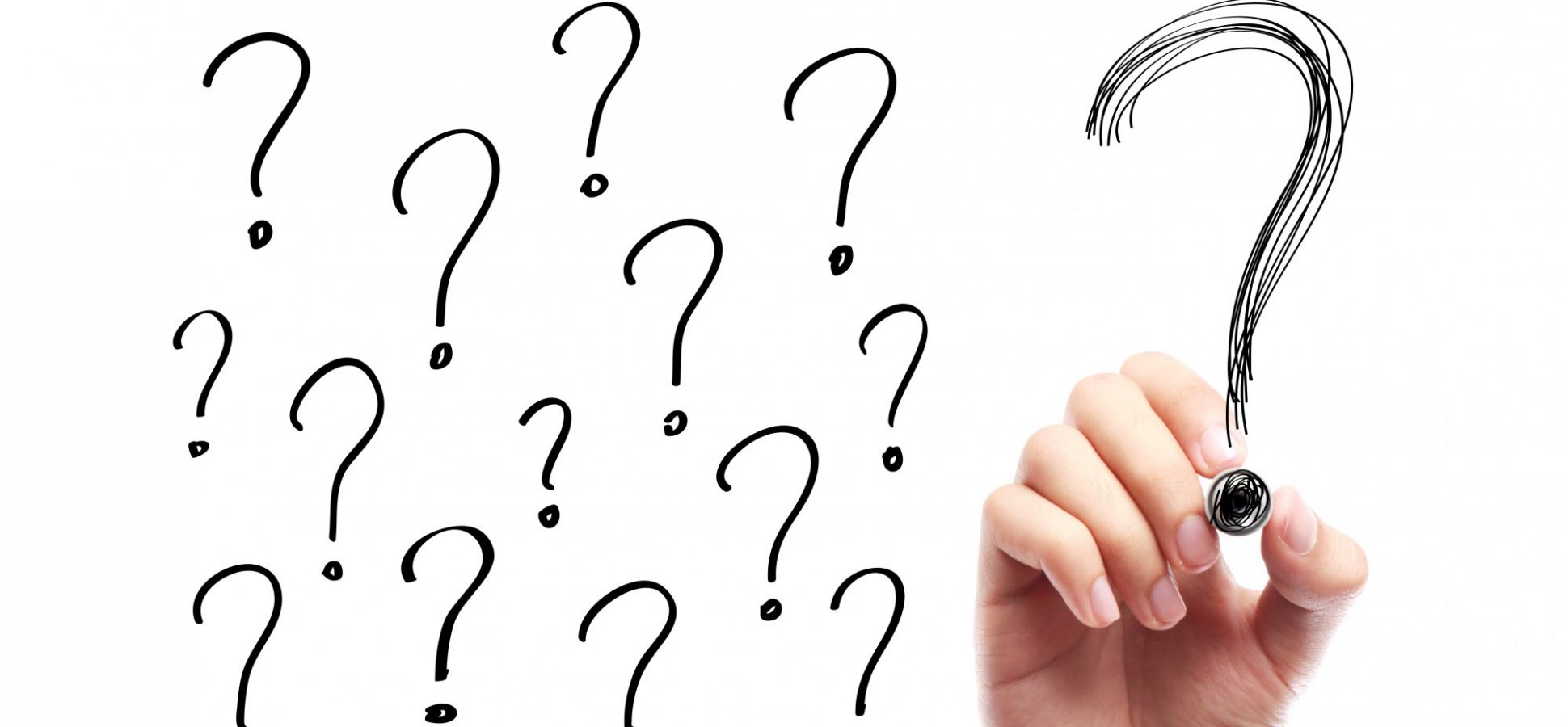